Attività e richieste gruppo Bologna
A. Margiotta
25/7/2014
ANTARES
Attività 2014
Maurizio Spurio - deputy spokesman
Monte Carlo RBR V3: fine estate 2014 - AM, L. Fusco 
Studi di oceanografia:  S. Cecchini, AM, N. Pinardi, M. Zavatarelli – prevista una pubblicazione entro l’anno.
S. Adrian-Martinez et al.,  Measurement of the atmospheric nm energy spectrum from 100 GeV to 200 TeV with the ANTARES telescope, Eur. Phys. J. C (2013) 73:2606 (Luigi Fusco – corresponding author)
Attività 2015
Analisi dati: 
nuovo studio muoni atmosferici 
altro (charm,… - contatti con IceCube)
Partecipazione turni di presa dati 
Richieste 2015: Missioni
KM3NeT - IT
Attività 2014
DAQ: T. Chiarusi, C. Pellegrino, R. Travaglini; 
           F. Giacomini e M. Manzali - CNAF
Allestimento test –bench in corso
Alcune macchine acquistate
a Bologna (integrazione  
Comm2) già disponibili.
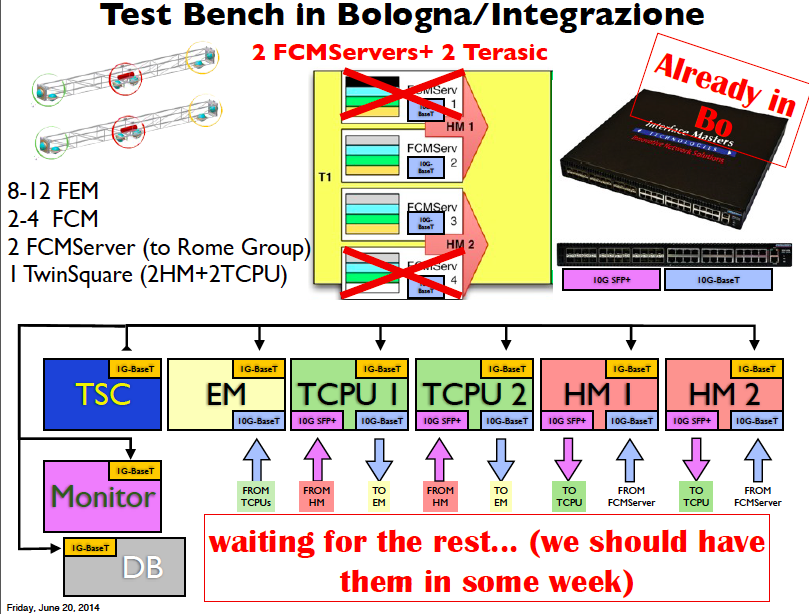 Parte del materiale per completamento test bench acquistato ai LNS, in arrivo.
KM3NeT - IT
Attività 2015 
Monte Carlo : simulazione alta statistica per 8 torri
Analisi dati
Partecipazione turni di presa dati 

Richieste 2015: Missioni
KM3NeT - EU
Attività 2014

Analisi e Monte Carlo:
Completate analisi per ORCA e per KM3NeT Phase 1.5 – Luigi Fusco
Presentate a Neutrino 2014
Inserite nella LoI di ORCA e in quella di Phase 1.5
KM3NeT - EU
DAQ: T. Chiarusi, C. Pellegrino, R. Travaglini; 
	F. Giacomini e M. Manzali - CNAF
Installato il test bench per la DAQ
Risultati incoraggianti dai primi test
Qualche ritardo dovuto alla sciagurata decisione di bocciare la convenzione con UniBO. 
In attesa della presa di servizio di un nuovo assegnista (CNAF/LNS) – settembre ?
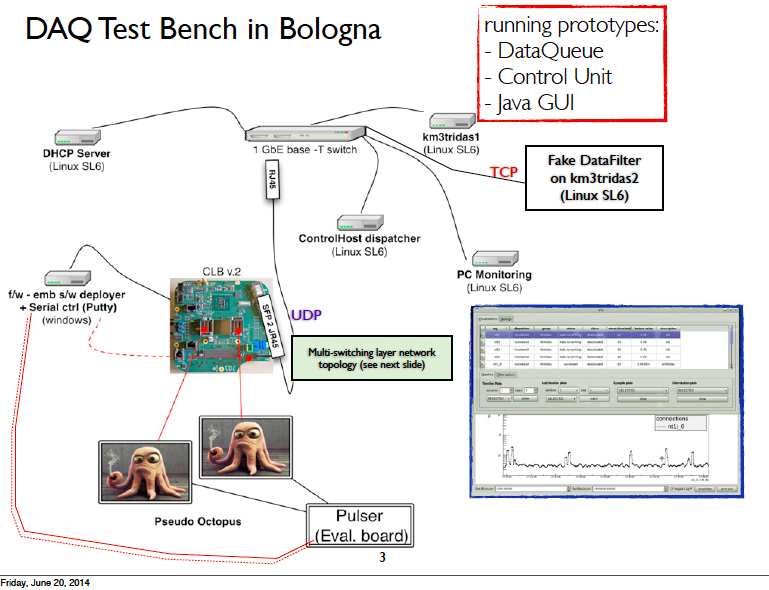 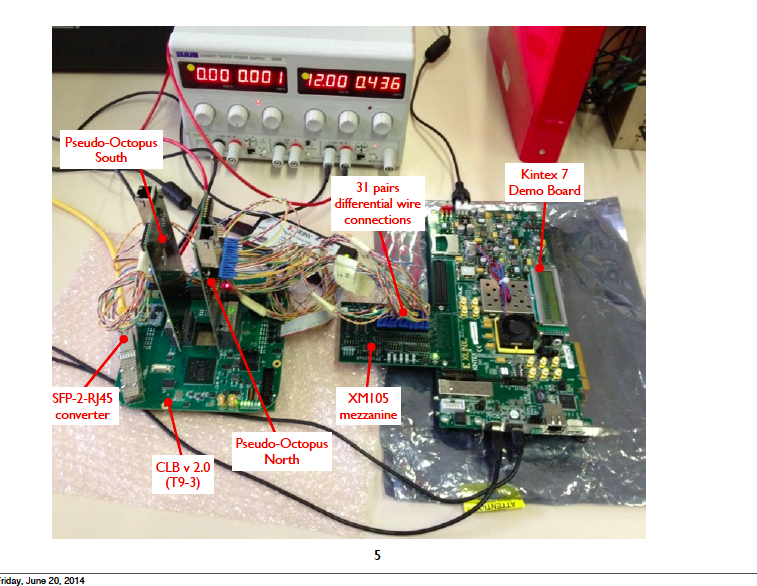 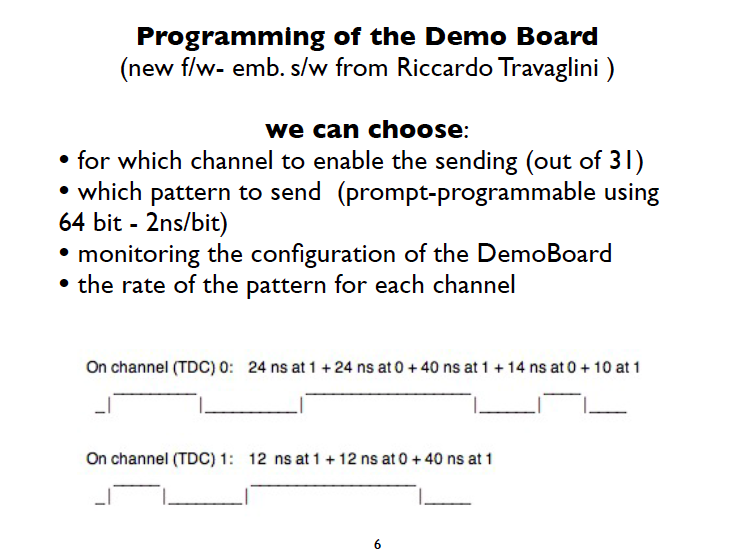 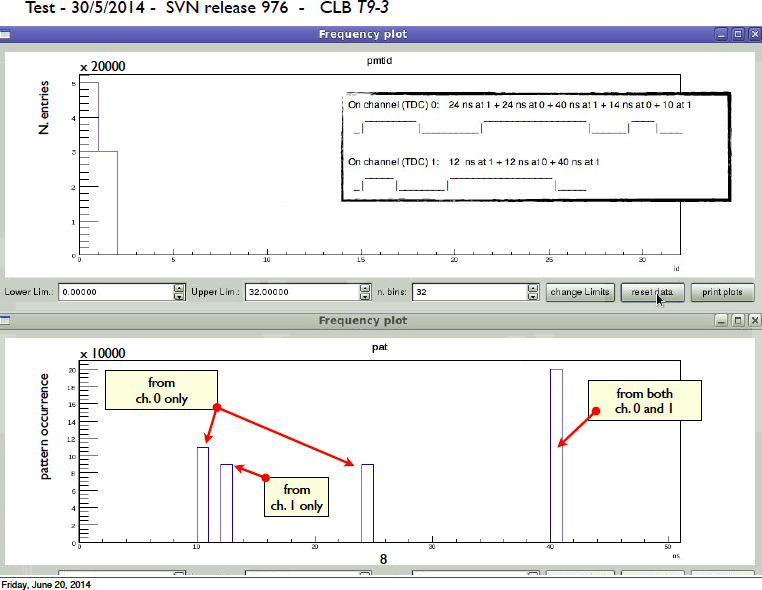 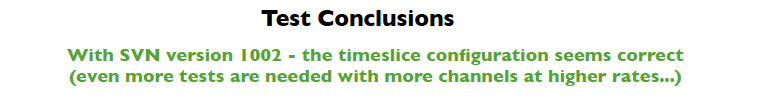 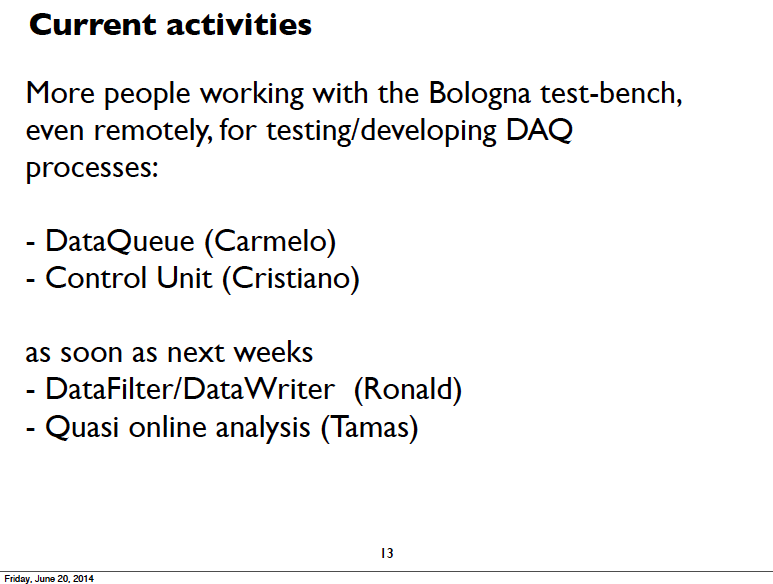 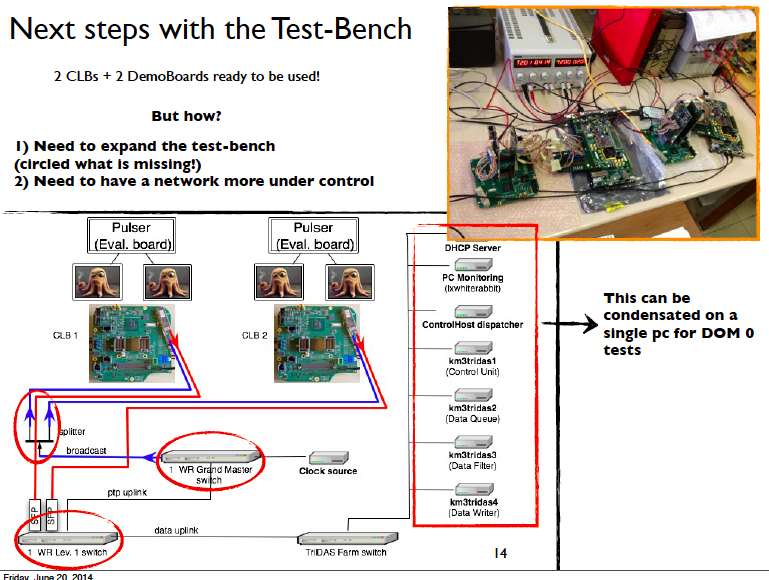 KM3NeT - EU
Elettronica: S. Biagi, G. Pellegrini, R. Travaglini
Schede pseudo-octopus progettate, realizzate e distribuite
Power boards acquistate e distribuite ai laboratori.
  Errore di progettazione – procedura di correzione già   
  distribuita.
Installazione, controllo e operazioni sulla PPM-DU – Simone Biagi ( ai LNS da agosto 2014, purtroppo…)
KM3NeT - EU
Mezzanino FMC: espansione delle possibilità di utilizzo della CLB a base stringa e per la Calibration Unit
Progetto completato
Ordine in corso di definizione
Consegna prevista entro poche settimane.
KM3NeT - EU
Test boards da utilizzare per i test dei DOM 
Progetto prioritario. 
Da utilizzare nei test bench di produzione dei DOM a Catania e Napoli
Inizio progettazione prox settimana
Completato entro fine agosto - inizio settembre (compatibilmente cone le ferie delle ditte)
KM3NeT - EU
Attività 2015
Analisi dati
Partecipazione ai turni di presa dati
DAQ: 
Sviluppo e ottimizzazione protocollo White Rabbit
RICHIESTA: 15 kEuro per 2 switch WR
Doppia funzionalità: 
Standard – instradamento pacchetti IP
Protocollo WR – funzionalità custom per processare I pacchetti PTP tra CLB e infrastruttura WR a terra.
Sviluppo e ottimizzazione algoritmi di trigger su piattaforme per calcolo parallelo (multicore, GPU…)
RICHIESTA: 10 kEuro per server HPC con 2 cores per integrare cluster di test già presente al CNAF  possibilità utilizzo dell’intero cluster
KM3NeT - EU
Attività 2015
Elettronica:
Supporto attività DAQ (se non ci saranno ulteriori richieste dalla collaborazione)
RICHIESTA: 10 kEuro per materiale di laboratorio, eventuale realizzazione schede
+ 2.9 FTE nuovi
- 1.9 FTE perduti..…
+ 3 tecnici (0.8FTE) Centro di calcolo e Lab. elettronica
Roberto Giacomelli ,  Andrea Paolucci, Giuliano Pellegrini
RIEPILOGO RICHIESTE 2015 - BOLOGNA
DETTAGLIO RICHIESTE MISSIONI 2015 - BOLOGNA